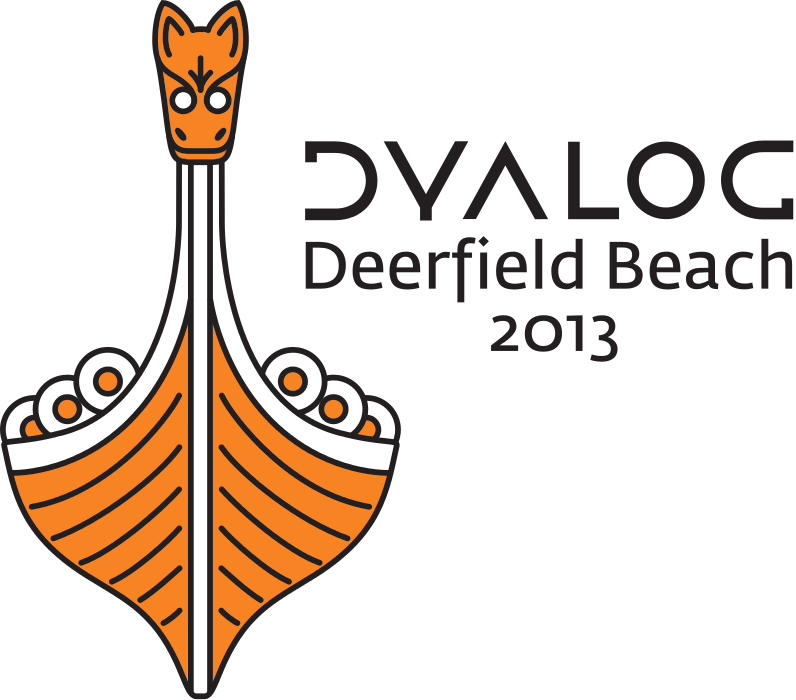 Welcome to
To 78 delegates from:
US Conference Delegates
US Conference Delegates
Agenda
...... I found the one-on-one interaction with the Dyalog developers extremely helpful
....... and the ability to interact with members of the community and from Dyalog is absolutely invaluable.

From last years questionaire:It would be good to know who the Dyalog people are .....
Agenda
Dyalog
Who we are
What we do
First things first
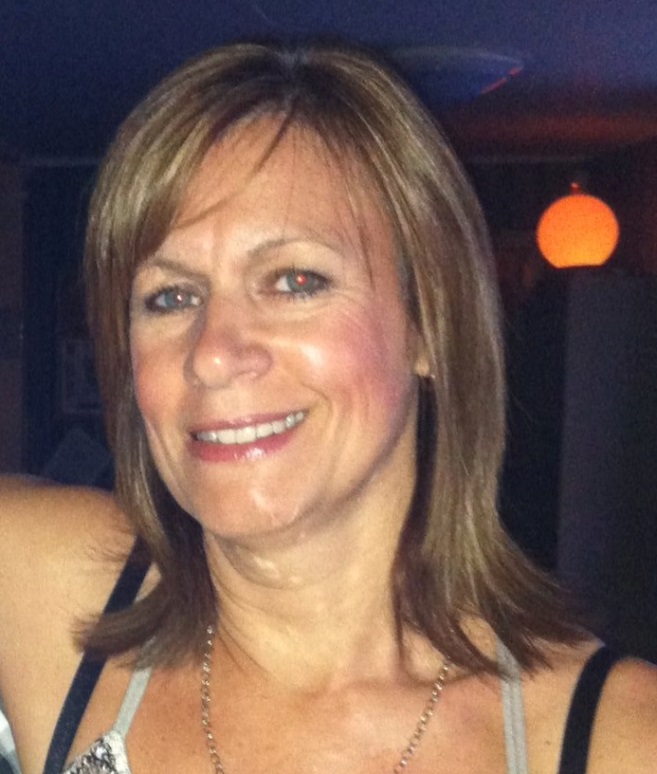 Karen is running this show
and she is the one you want to ask about stuff 

She will make household announcements each morning	starting now:
Monday October 21st 
Dyalog Dinner
6:30pm – meet on Oceanfront Patio to
walk down together

7:00pm – dinner at JB’s on the Beach
(next to Deerfield Beach Pier)
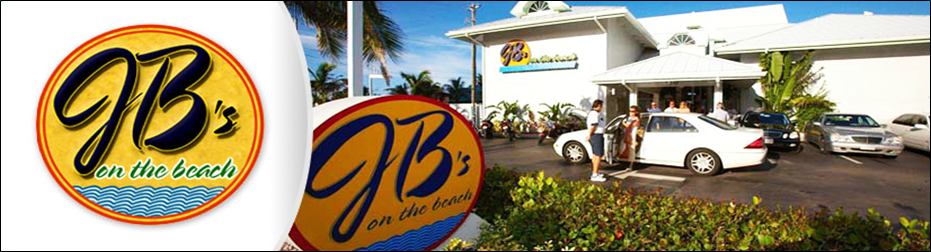 First things first
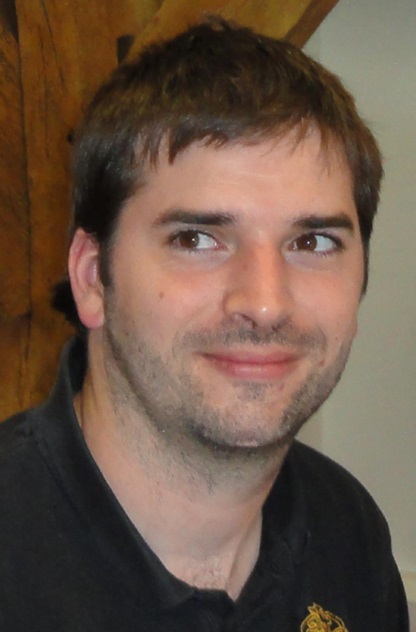 Jason and Jonathan aremanaging the technical setup
Those of you who are giving presentations please see them for any questions about wiring you up
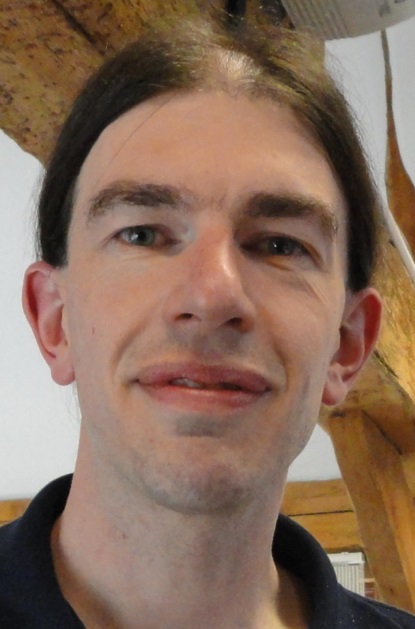 Secondly
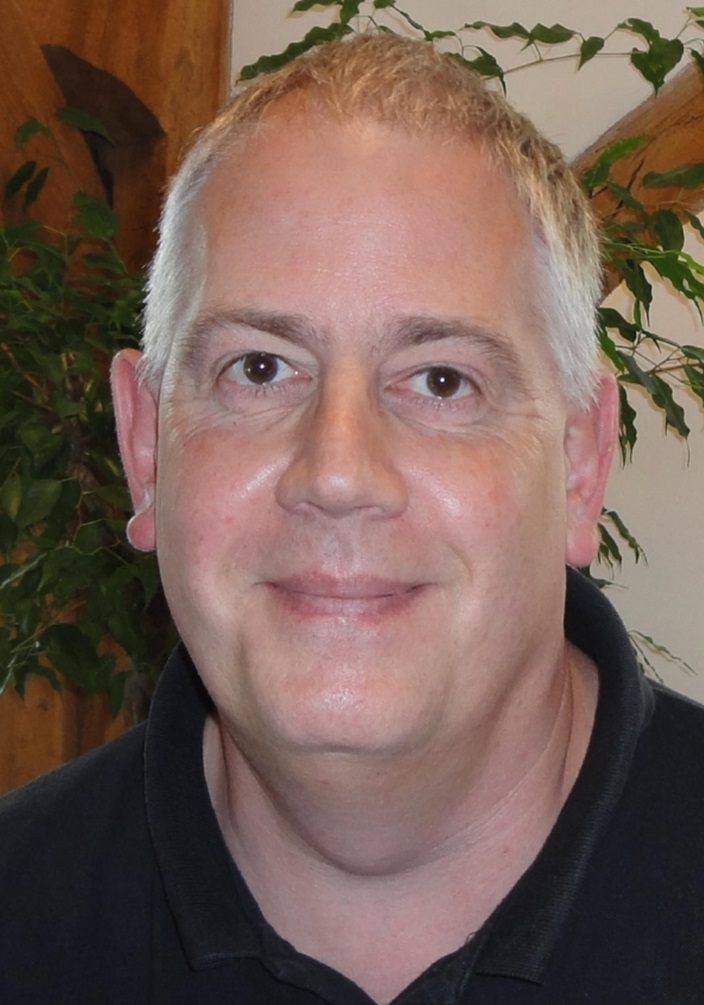 Andy is our operations guyin addition to being our Unix guru.
And of most importance to you:He is managing the DSS support and he is in control of our  “incident lists” 
The Mission
To allow people with ”other skills than programming” to be key contributors to the Programming Process
To allow Software Engineers to feel comfortable with all aspects of the use of APL as a major or minor component of a Software Solution
The Customer
Today, 8 of our 10 biggest customers are software vendors themselves
They expect to be able to produce high-performance, scalable, secure multi-user applications which will fit into a corporate IT-infrastructure
They expect to be able to recruit new APL’ers
The Mission
To allow people with ”other skills than programming” to be key contributors to the Programming Process
To allow Software Engineers to feel comfortable with all aspects of the use of APL as a major or minor component of a Software Solution
Talk to the others
Object Orientation 
Better paradigm for talking to the environment
.NET support
Consume vast library of resources 
.NET assemblies
Package APL code to be consumed by others
WPF
The successor to Win32 and WinForms on Microsoft Windows
Talk to the others
John Daintree

Chief Architect and
implementor of these 
interfaces
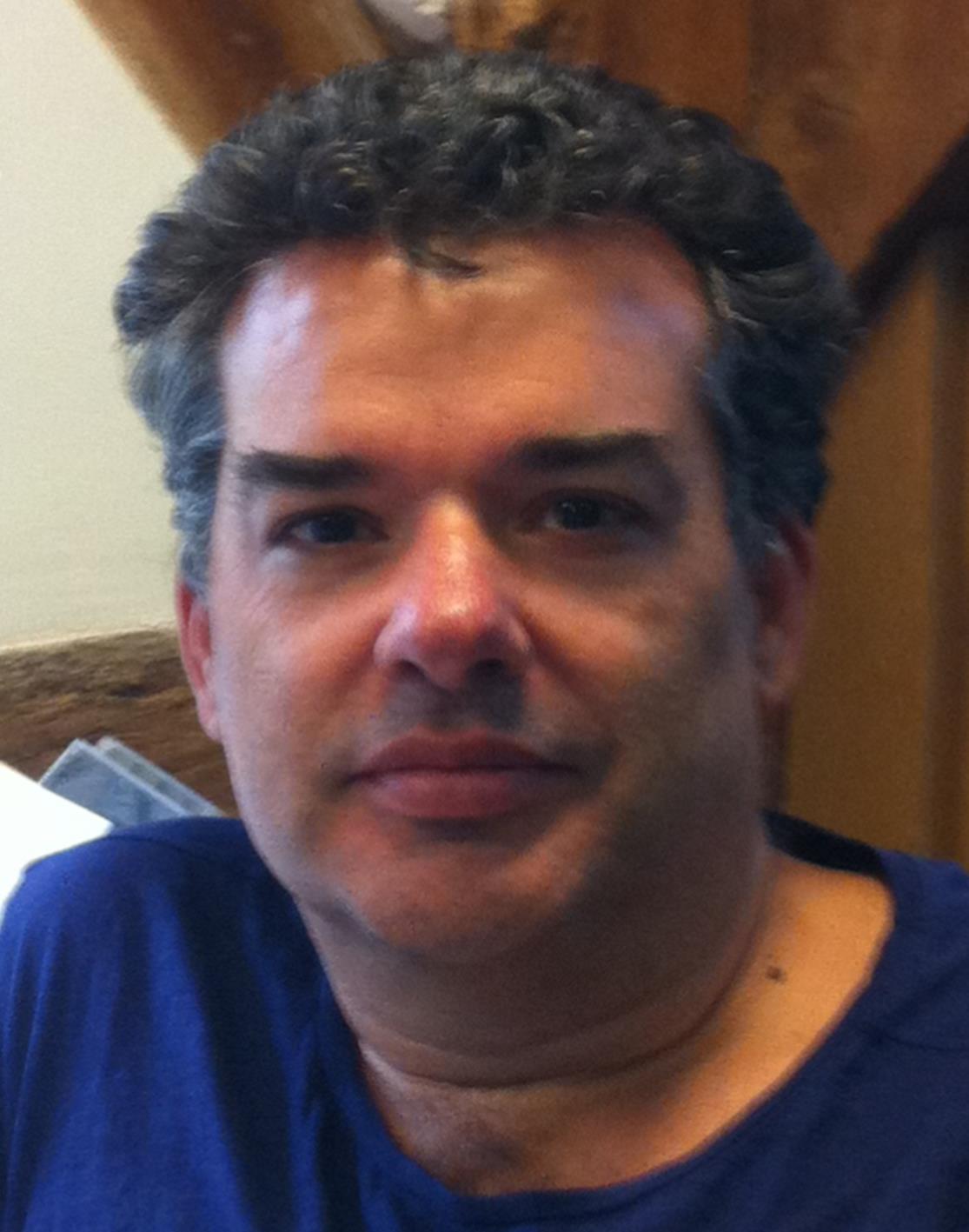 Talk to the others (yourself)
RIDE
	a long time underway
	Microsoft didn’t help
	We now have a ”big” team working on it:
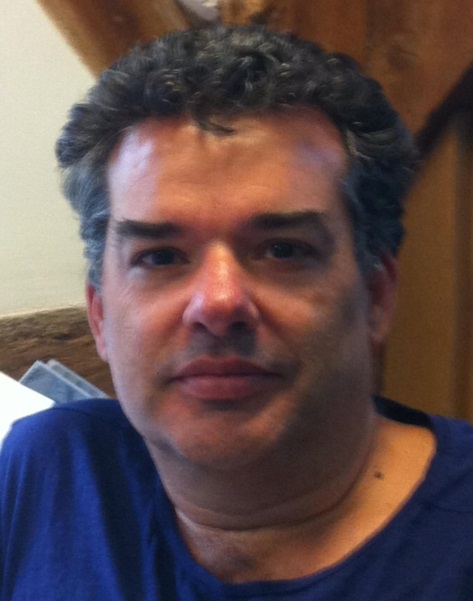 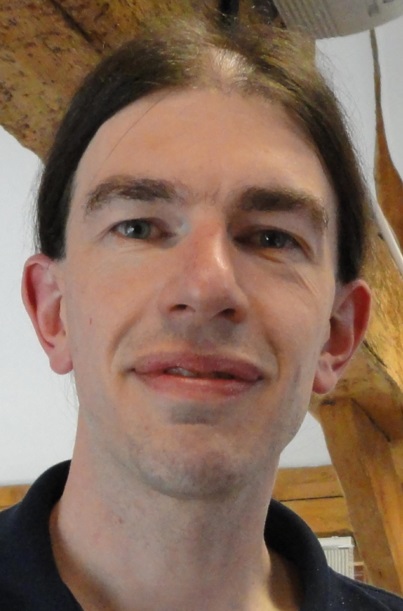 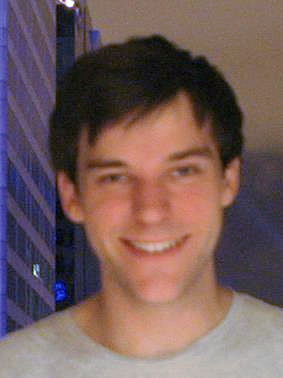 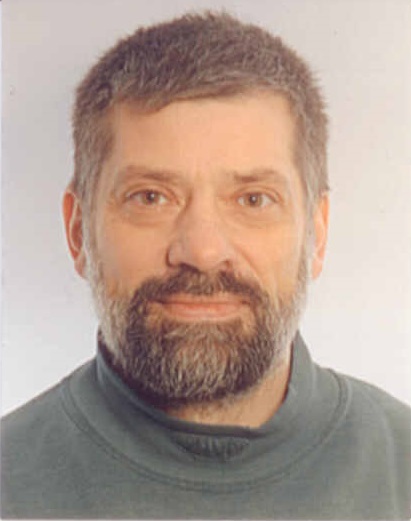 Be like the others
Unicode 
APL-char problem solved
64-Bit
Since 2005 – now becoming standard
Source Code Management
Be like the others
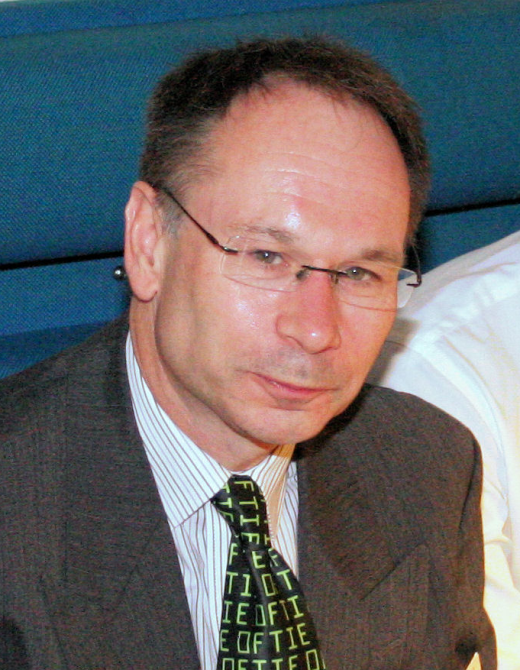 Journaling Component Files 
Coping with network deficiencies
Dyalog File Server (“ShareFiles” for Dyalog)
High performance, secure Component Files
Be like the others
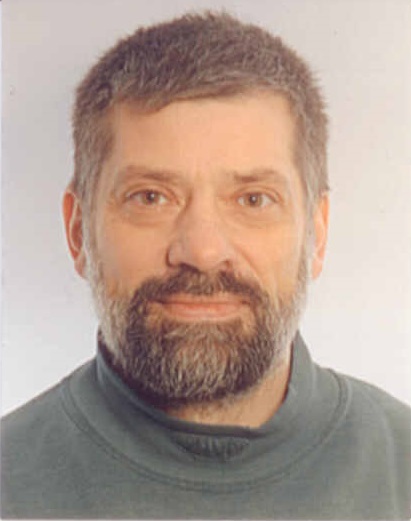 SQL interface - SQAPL
TCP/IP comm with SSL Support and Windows Single Signon (Conga v2.3)
Security across open networks
Be fast and furious
APL applications compete quite well with applications developed in other  languages when it comes to speed.
Growing amounts of data and requirements for new functionality require even more speed - and we cannot rely on the processors to provide that any more.
Be fast and furious
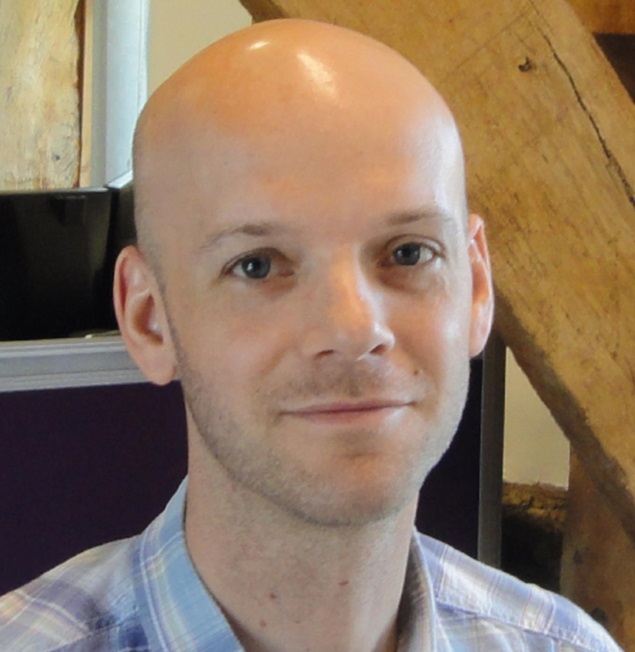 Measuring speed is important
“APLMON” and ⎕Profile
Interpretative speed
Reduce overhead on small functions
Look at memory management
Compilation of APL
Working with Aaron Hsu
Be fast and furious
Primitive function performance
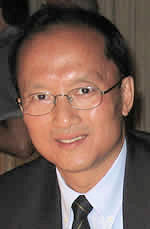 The Mission
To allow people with ”other skills than programming” to be key contributors to the Programming Process
To allow Software Engineers to feel comfortable with all aspects of the use of APL as a major or minor component of a Software Solution
Tools
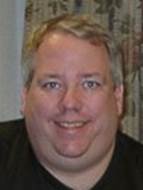 MiServer v. 3
New OO Framework 
SAWS
StandAlone Web Service
DFS
Dyalog File Server
Tools
SALT
Code Management
User Commands
Utility Functions
Web Lectures
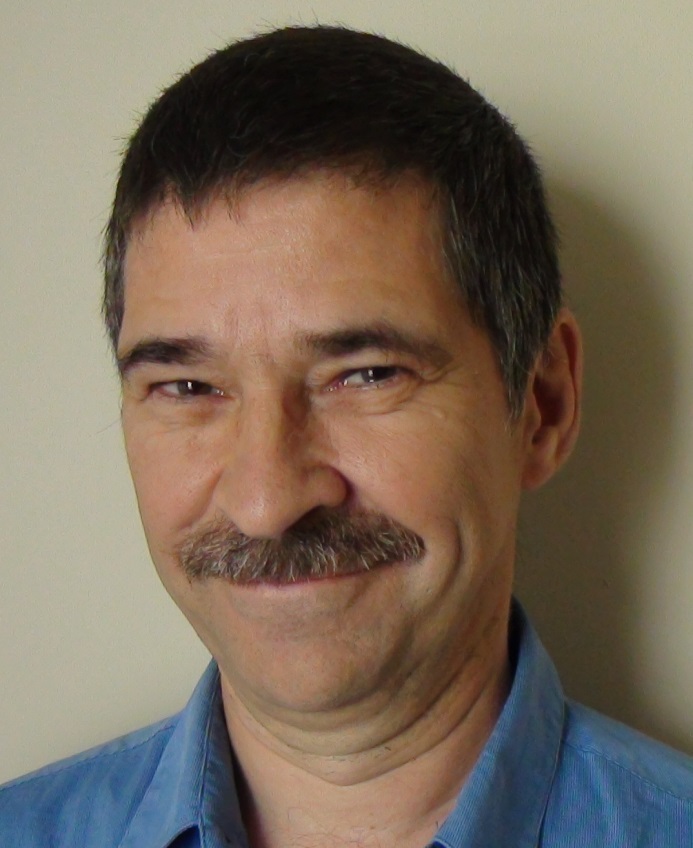 Tools
SharpPlot
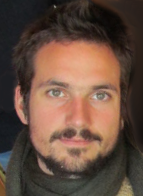 APL the Language
Moving towards parallel computing with Dyalog v.14
Language constructs for expressing parallelism
Functional programming to facilitate compilation
APL the Language
FunctionTrains
Rank and Key
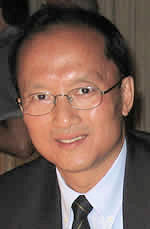 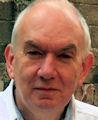 APL the Language
Futures and Isolates
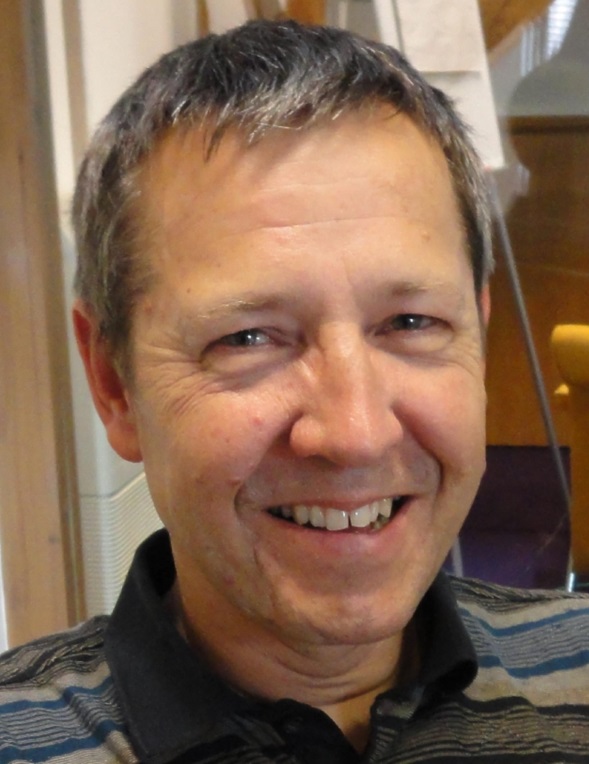 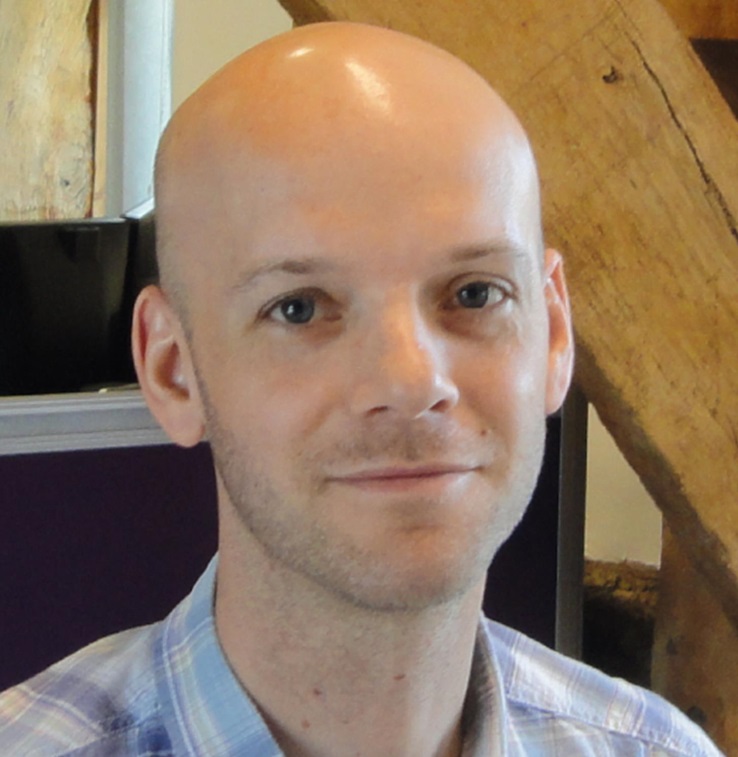 The Customer
Today, 8 of our 10 biggest customers are software vendors themselves
They expect to be able to produce high-performance, scalable, secure multi-user applications which will fit into a corporate IT-infrastructure
They expect to be able to recruit new APL’ers
New APL’ers
Annual APL contest
New format
2 stages – introductory and problem set
~100 participated in stage 1
13 completed stage 2
We believe that our customers could benefit from looking at the contestants when they recruit
New APL’ers
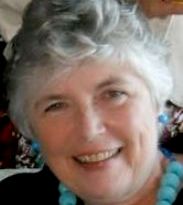 Pat Buteux joined last year as US Marketing and Sales
Pat has been following our educational license holders closely since she joined 
She is also responsible for the Scavenger Hunt
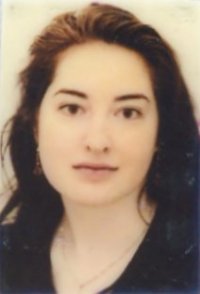 New APL’ers
Fiona Smith joined this year as Documentation Manager
She now know what a newAPL programmer needs
The reference card is her initiative
It is version 1 so please evaluate and give us feedback.
She cultivates our vocabularies
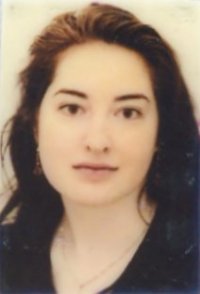 New APL’ers
Fiona Smith joined this year as Documentation Manager
She now know what a newAPL programmer needs
The reference card is her initiative
It is version 1 so please evaluate and give us feedback.
She cultivates our vocabularies
Pre-prandial
New APL’ers and Old
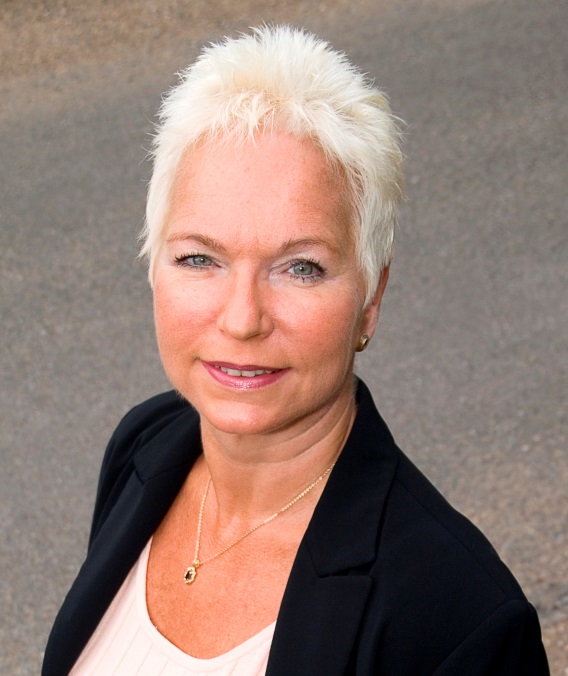 New website in the works
Targeted at 
better captivating newcomers
providing platform for know-how sharing
organising material better
Vibeke is in charge of the site and is always chasing good APL stories
Welcome to Dyalog’13
Enjoy the conference
Enjoy the Customer presentations
Enjoy the previews of Dyalog v.14
Welcome to Dyalog’13
Enjoy the conference
Enjoy the Customer presentations
Enjoy the previews of Dyalog v.14

Enjoy your network